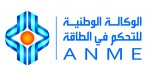 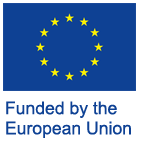 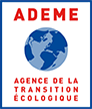 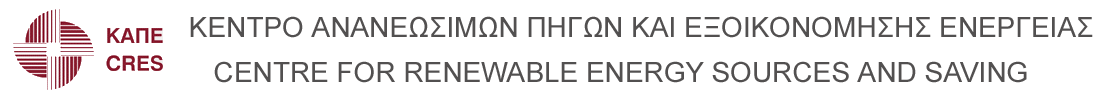 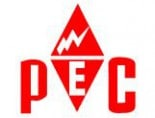 Standardization
Aristotelis Botzios-Valaskakis
Senior Expert, Centre for Renewable Energy Sources and Energy Saving
meetMED II
Activity 3.1.2 Training Seminar 
“Fundamentals of Energy Services and Energy Performance Contracting”
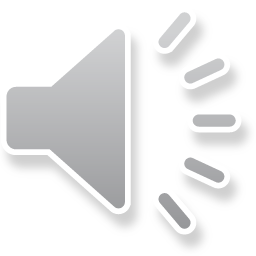 2
Standardized EE (Energy Performance Contracting) and RES (Energy Supply Contracting) measures

For avoiding complex and individual designs per project, technology-specific measures are standardized in their design, implementation and quality assurance. Examples include:

Indoor lights: LED lights + control system 
Hydraulic adjustment of heating system		
Modernization of heating pumps		
Modernization of electrical motors		
Energy efficient ventilation and/or cooling				
Managing and metering systems for buildings	
Renovation/replacement of heating boilers
Waste Heat Recovery
Replacement of boilers and chiller with a heat pump
			
Solar DHW		
Biomass heating systems		
CHP		
PV-panels				
Heat pumps
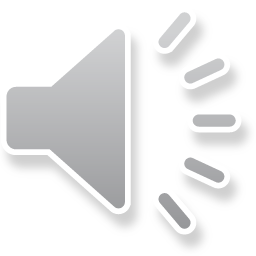 3
Simplified measurement and verification. As comprehensive M&V of savings in EPC projects increase their transaction costs, simplified M&V methods are customized for each EE and RES measure (usually following Method A of the IPMVP). 

Simplified EPC models. Similar to existing EPC model contracts, standardized and simplified contracts are elaborated to reduce transaction costs and increase understanding of them. 


Standardization increases understanding, creates trust and therefore reduces the performance risk of energy services.
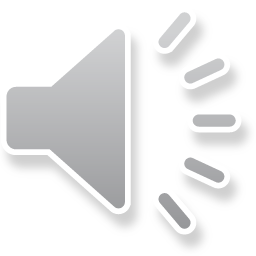 Contact us!
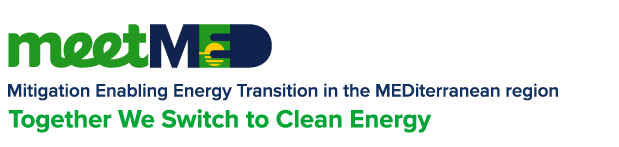 For any inquires or comments, please don’t hesitate to contact us
www.meetmed.orgmeetMED Project
@meetmed1
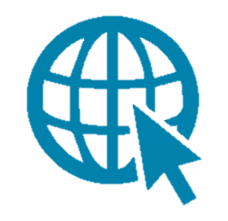 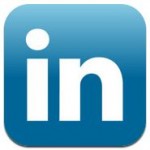 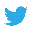 4
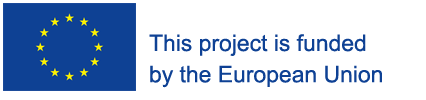